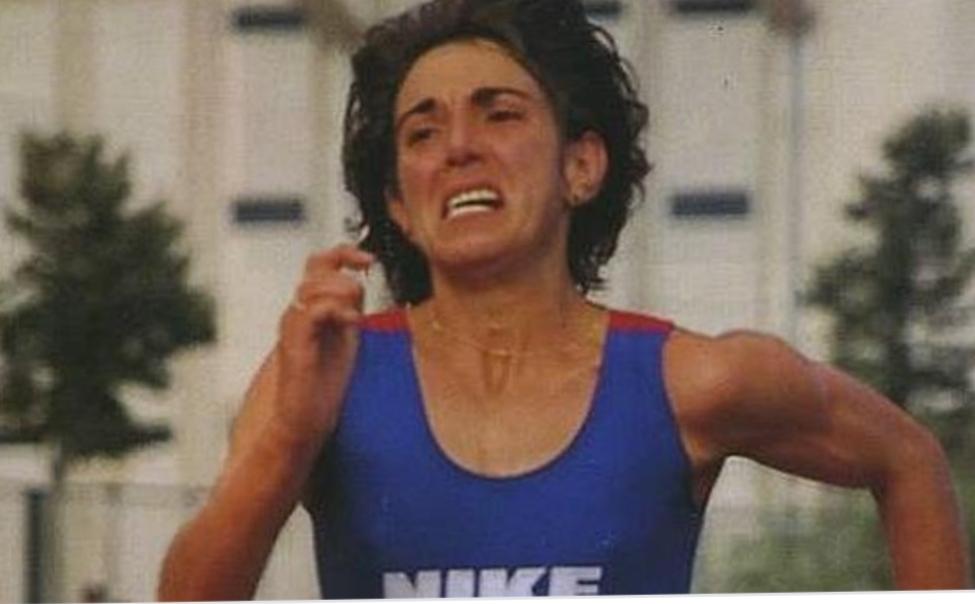 ANA ISABEL ALONSO.
ANA ISABEL ALONSO
BIOGRAPHY
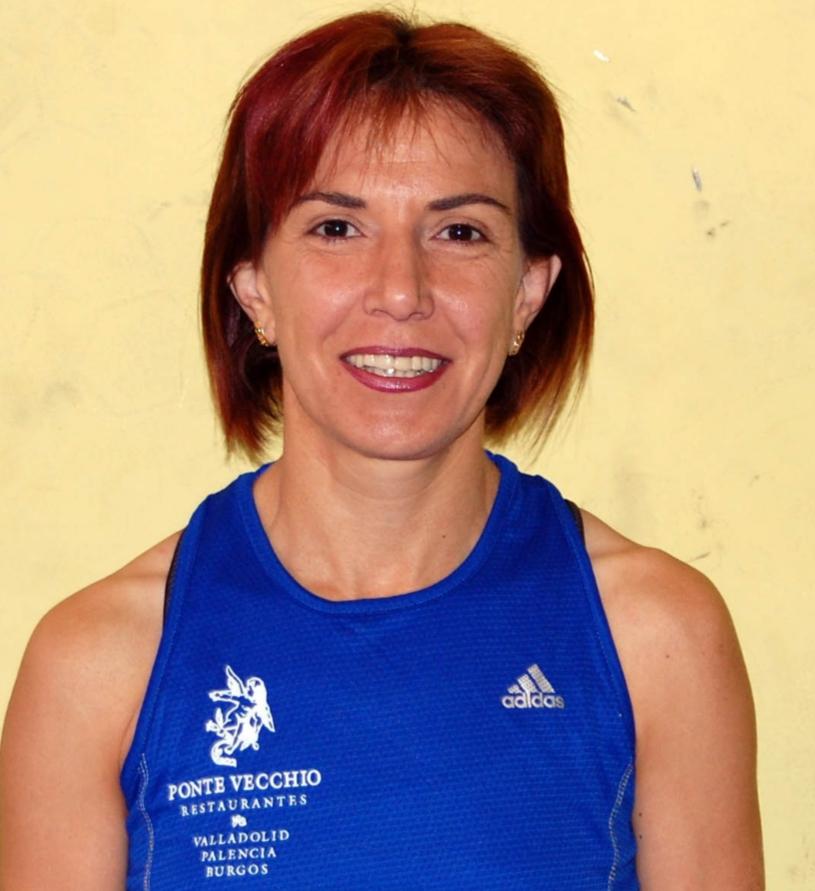 ORIGINS OF THE SPORT
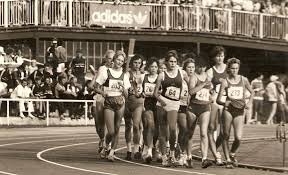 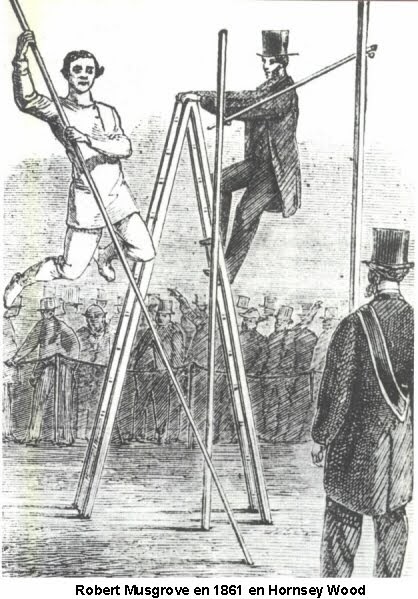 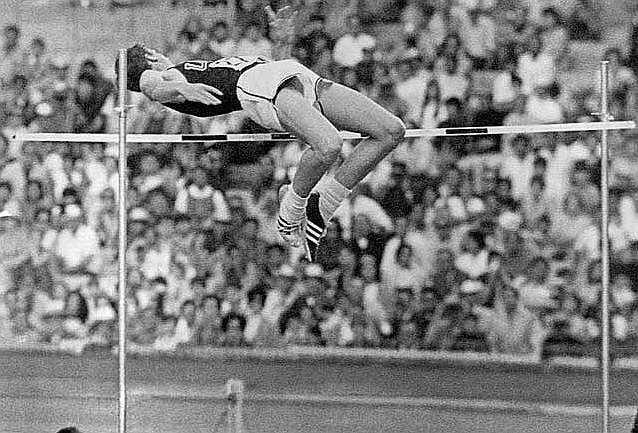 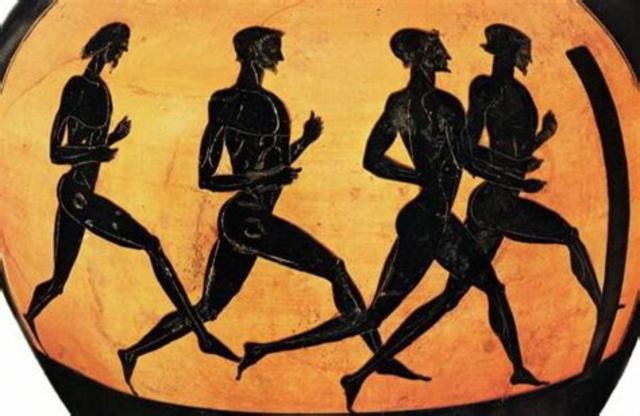 DESCRIPTION OF THE SPORT
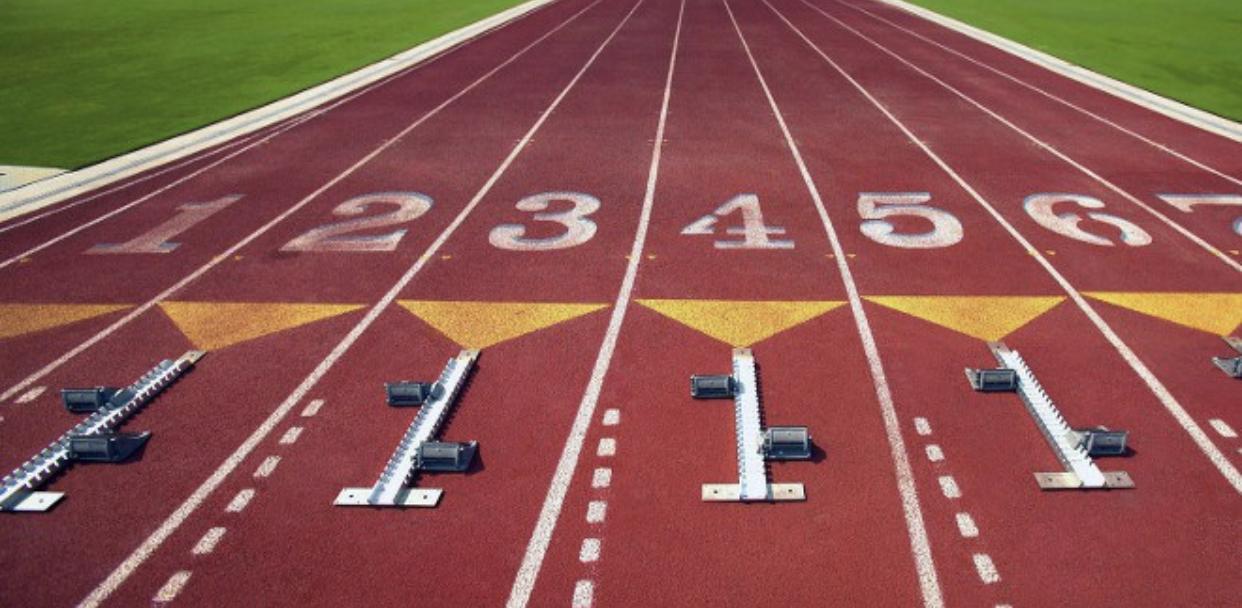 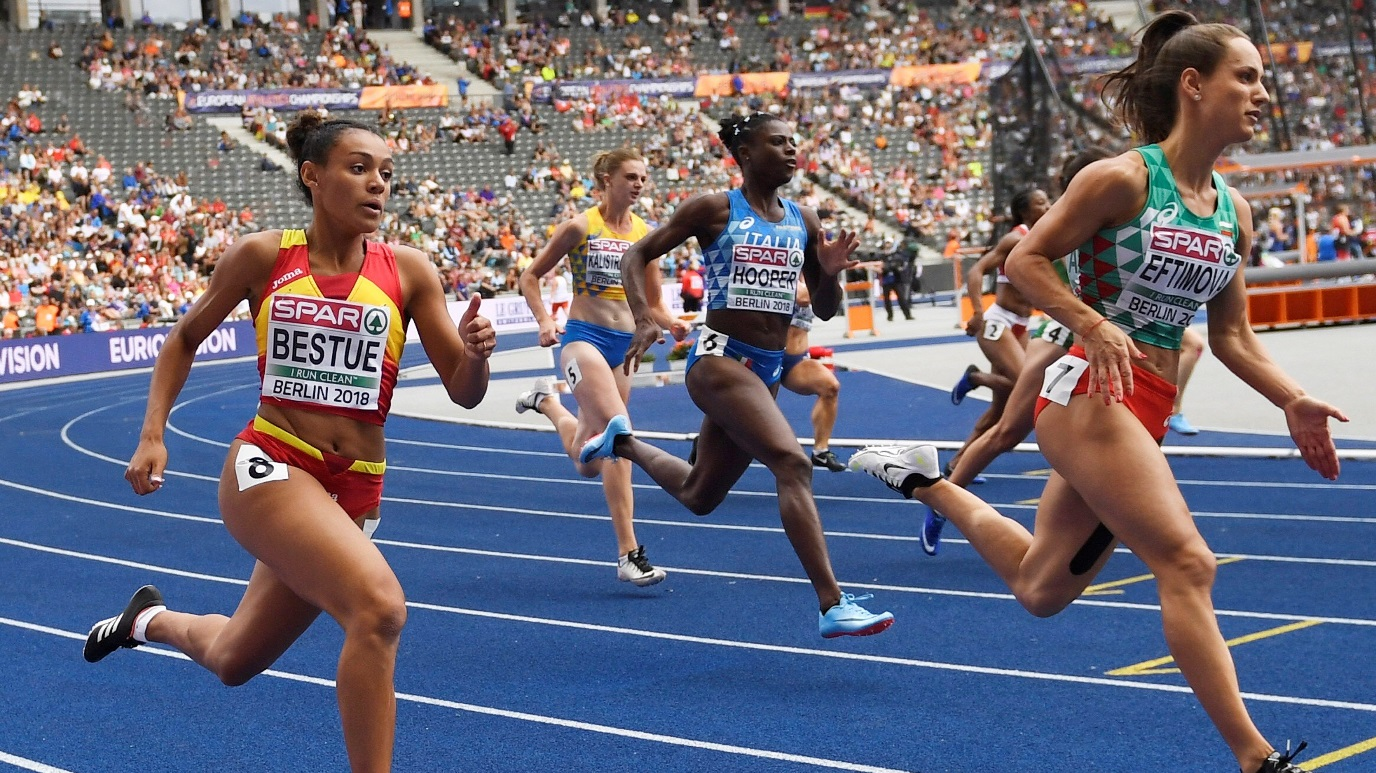 -Running
-Jumping
-Throwing
-Walking
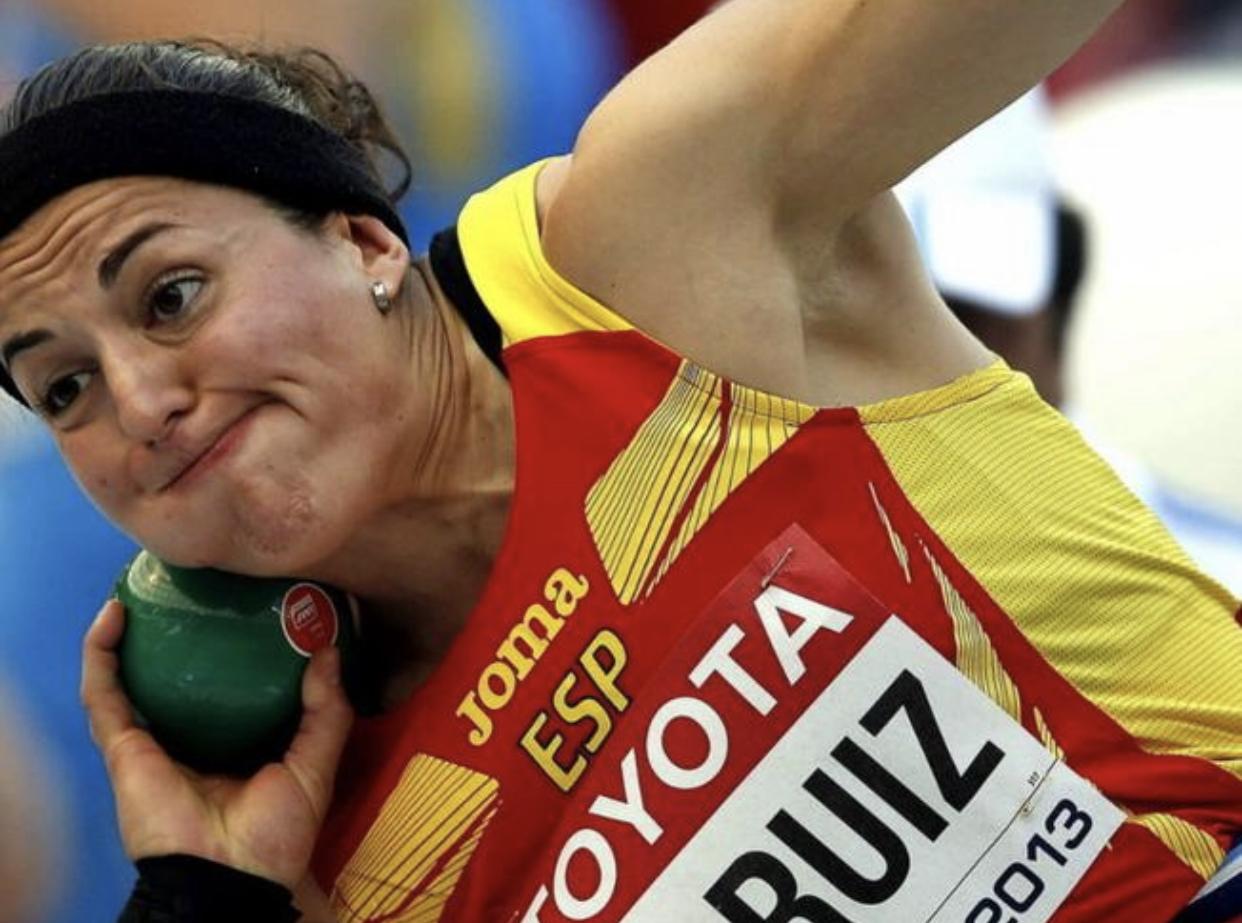 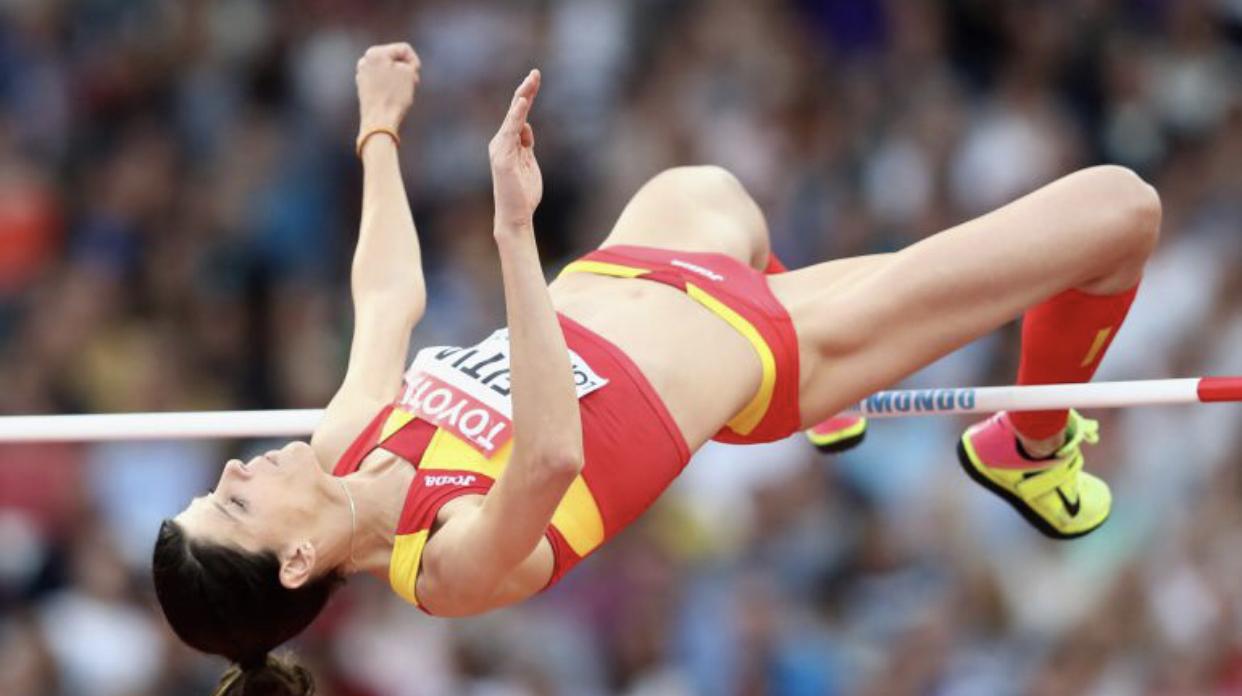 When women started to play it
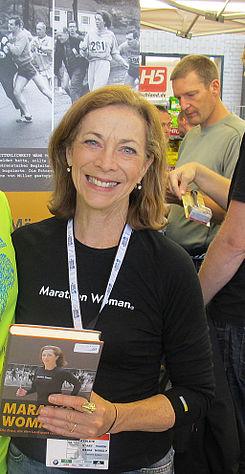 Kathrine Switzer
CONCLUSION